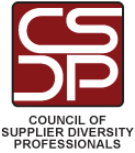 CSDP Meeting
September 27, 2024
Agenda
8:30 a.m. – 9:00 a.m. - Networking 

9:00 a.m. – 9:05 a.m.  
Welcome & Introductions – Teresa LeFevre

9:05 a.m. – 9:35 a.m.
“Decarbonization and the Future of Energy”, Neil Dreisig, CMS Energy

9:35 a.m. – 9:50 a.m. 
Art McClellan, Lear – Internal Training for Supplier Diversity

9:50 a.m. – 9:55 a.m. 
R&D - Supplier Diversity Professional

9:55 a.m. – 10:05 a.m.
CSDP Networking Events
NMSDC National Conference (“2 Chairs & a Tabletop” and Member Reception)
CSDP December Charity Event

10:05 a.m. – 10:10 a.m. 
Faces of CSDP
Walbridge - Kim Cunningham
Central Piedmont Community College – Alecia Bracy

10:10 a.m. – 10:45 a.m. 
Eric Glenn CSDP (President & Secretary) Election
10:45 a.m. – 11:00 a.m. 
Roundtable

11:00 a.m. Adjourn – Board meeting follows in 10 mins.
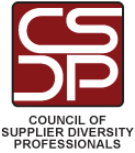